স্বাগতম
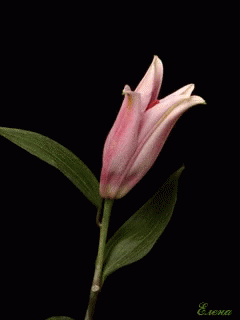 শিক্ষক পরিচিতি
পাঠ পরিচিতি
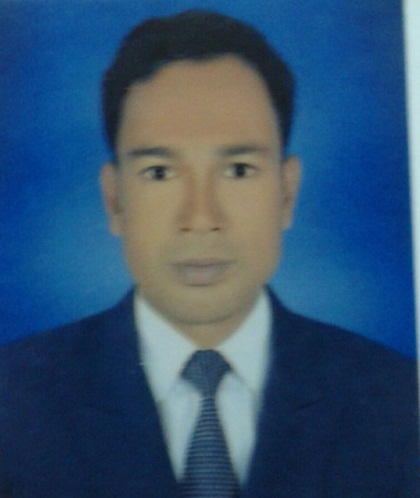 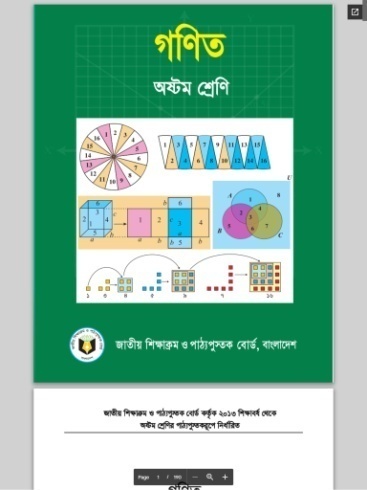 মোঃ সুজন মিয়া
সহকারী শিক্ষক ( গণিত ) 
ইসলামপুর উচ্চচ বিদ্যালয়
বিজয়নগর,ব্রাহ্মণবাড়ীয়া
মোবাইল নং01750805634                     ইমেইল-mdsuzan482@gmail.com
শ্রেণি: অষ্টম 
বিষয়- গণিত 
অধ্যায়-  নবম
পীথাগোরাসের উপপাদ্য
সময়ঃ ৫০ মিনিট
ছবিতে যাকে দেখতে পাচ্ছ তাকে কি চেন ???
কে ?
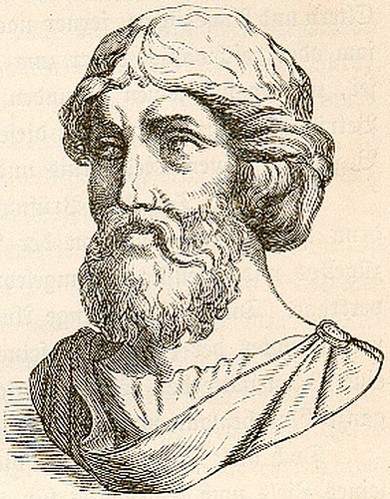 পিথাগোরাস
গ্রিক দার্শনিক ও গণিতবিদ
           জন্মঃ৫৭০ খ্রিস্টপূর্ব
           মৃত্যুঃ৪৯৫খ্রিস্টপূর্ব
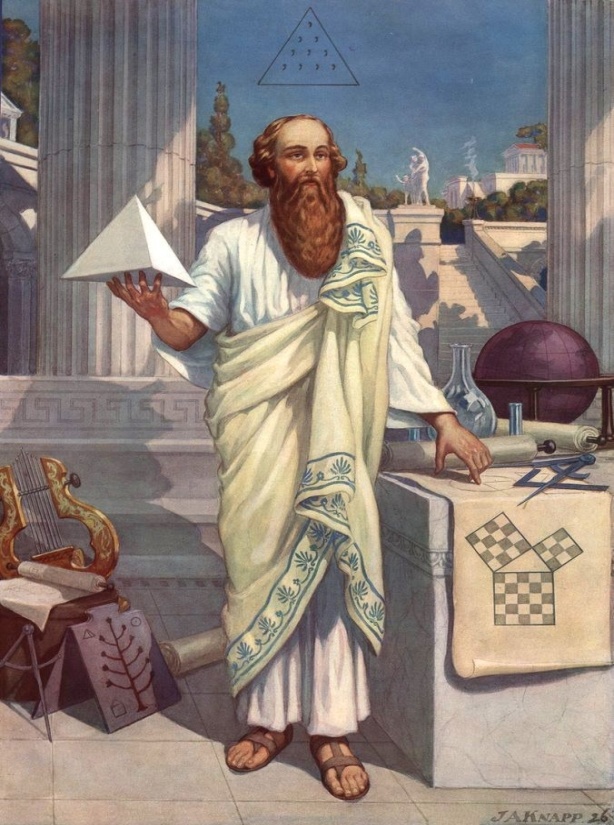 সম্পর্ক
পিথাগোরাস
সমকোনী ত্রিভুজ
সমকোণী ত্রিভূজের তিনটি বাহু সম্পর্কিত একটি উপপাদ্য রয়েছে
উপপাদ্যটির নাম কি?
পিথাগোরাসের উপপাদ্য
শিখনফল
পাঠ শেষে শিক্ষার্থীরা-------- 
১। সমকোণী ত্রিভূজ অঙ্কন করতে পারবে।
২। পিথাগোরাসের উপপাদ্যটি বিবৃত করতে পারবে । 
৩। পিথাগোরাসের উপপাদ্যটি প্রমাণ করতে পারবে ।
চিত্রে
B
এক সমকোণ
=
অতিভুজ
বাহু BC =
ভূমি
বাহু AC =
বাহু AB =
লম্ব
পীথাগোরাসের মতে
2
2
2
2
2
2
+ ভুমি
BC
অতিভুজ
A
AB
লম্ব
C
+ AC
=
=
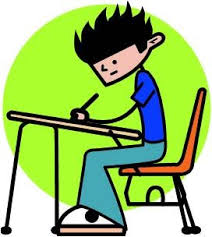 একক কাজ
A
একটি সমকোণী ত্রিভূজ অঙ্কন করে এর ক্ষেত্রফল নির্ণয় কর যার ভূমি a‚ লম্ব (উচ্চতা) b
b
সমকোণী ত্রিভূজের ক্ষেত্রফল=½সমকোণ সংলগ্ন বাহূদ্বয়ের গুণফল 
                                  =½ab
C
a
B
A
C
B
সমকোণী ত্রিভুজের অতিভুজের উপর অঙ্কিত বর্গক্ষেত্রের ক্ষেত্রফল অপর দুই বাহুর উপর অঙ্কিত বর্গক্ষেত্রদ্বয়ের ক্ষেত্রফলের সমষ্টির সমান ।
কিভাবে ত্রিভুজটির বহির্ভাগে তিনটি বর্গক্ষেত্র ও অন্যান্য সংযোগগুলো করতে হয়…..
G
M
F
A
L
C
B
N
E
D
P
দলীয় কাজ
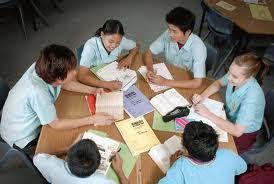 প্রমাণ
b
a
A
a
b
c
c
c
b
90˚
c
c
a
b
B
a
C
a
b
a+b
a
b
a
b
এবার একনজরে উপপাদ্যটি প্রমাণ করি।
c
c
c²
a+b
a+b
c
a
c
b
½ab
½ab
b
a
a+b
মূল্যায়ন
a
A
D
১। চতুর্ভূজটির আকৃতি কেমন?
২। প্রত্যেক কোণের পরিমাণ কত ডিগ্রী?
৩। প্রত্যেক কর্ণ বর্গকে কয়টি সমকোণী ত্রিভূজে বিভক্ত করে?
৪। ∆ABC-এর ক্ষেত্রে কোনটি সঠিক?
ক)  AB²=AC²+BC²     খ) AC²=AB²+BC²
গ)  AC²=AB²−BC²     ঘ) AC²+BC²=AB²
90˚
90˚
a
a
90˚
90˚
C
B
a
বাড়ির কাজ
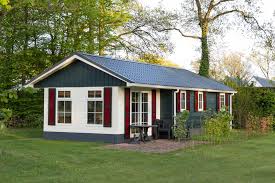 সবাইকে ধন্যবাদ
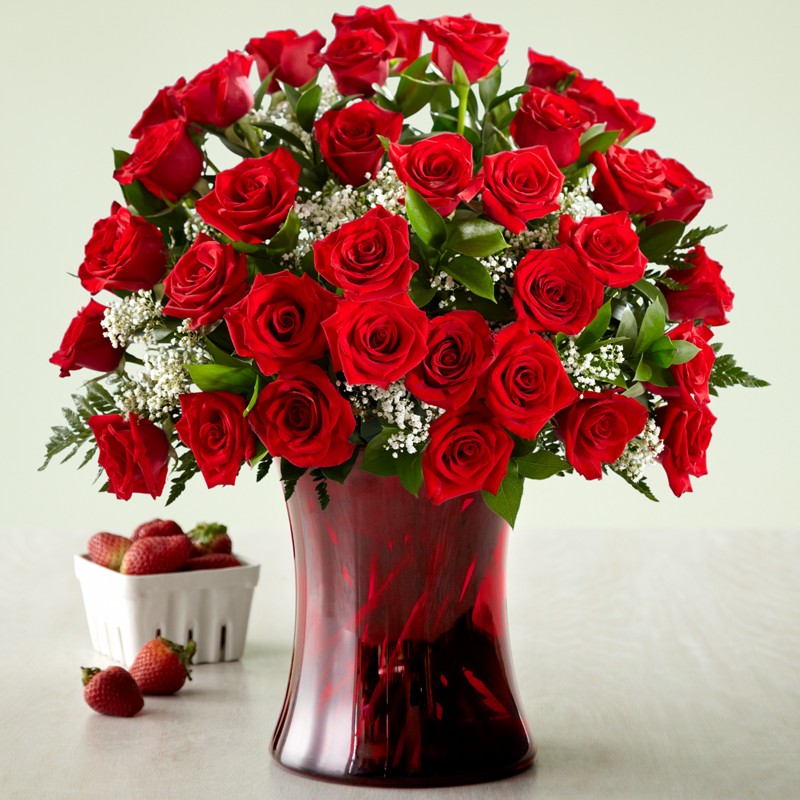